サービス提供方式
アクセスルート
１．はじめに
　本ドキュメントではクラウド型フルフィルメントサービスでのサービス提供方式を記載します。
各種提供方式は概要として簡易理解するものとなっています。
インターネット公開基盤
GVM(業務)
インターネット
DMZセグメント
社外MZセグメント
FW/IPS/WAF
/SSL-A/LB
FW/LB
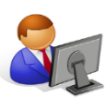 Webサービス
パッケージ提供個所（後述）
アクセスユーザの端末
プロキシセグメント
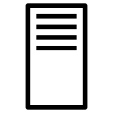 プロキシサービス
接続システム
メールサービス
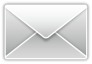 パッケージへのアクセスの前段にインターネット公開基盤を配置し、FWやIPS/WAFによるアクセス制御、及びWebサービスによるIPアドレス制限、URLフィルタ等をしています。なお、アクセスはインターネットによる接続のみ許可し、二要素認証として、ベーシック認証に加えてIPアドレス制限またはワンタイムパスワードによる認証を実装しています（＊接続先URLは申込後お伝えします）
また、システム送信やメール送信の時には限られた接続先のみ接続できるよう制御しています。
次ページ以降の「パッケージの処理方式」を参照
1
パッケージの処理方式
２．Infonovaパッケージについて
　パッケージそのものの基本動作といくつかの設定により使うことが可能となり、標準機能の利用はプログラムを必要としません。
本パッケージではプラットフォーム上に各種テナントを用意し、テナントの中で個々の設定を可能としています。
また、小売、卸の仕組みを利用することで事業の拡張も容易に行うことが可能です。
これらを実現するため、本パッケージはコア機能とそれらに関する設定、及び柔軟な要求に対する各種開発機能を提供しています。
なお、本パッケージだけでは大企業の業務全てをカバーしておらず、様々なその他システムと合わせることが重要となります。
2
Infonovaのシステムアーキテクチャ- 全体像
本パッケージの提供方式概要図は以下の通りです。
各種機能、サービスの中で重要な内容は後述しますが、各種ビジネスロジックについては把握せずとも利用可能です。
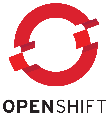 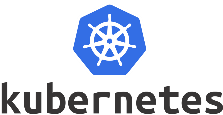 コンテナクラスタ
周辺サービス
オペレータ
フロントエンド
ビジネスロジック
データ層
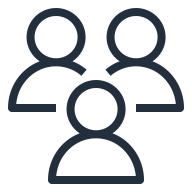 ContentRepository
Pre-Rating
LB
メッセージング
Keycloak
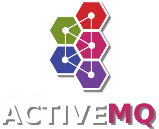 Keycloak
Search
Rating
API ゲートウェイ
キャッシング
他システム
API ゲートウェイ
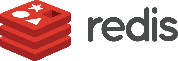 Scheduling
Bill Run
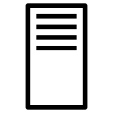 UI
データベース
UI
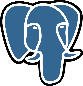 GDPR
Administration
Event Hub
検索機能
Event Hub
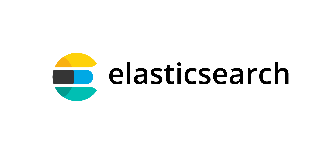 User
3
３．本サービスを扱うにあたって
　本サービスを扱うにあたって重要な機能は以下の通りです。
上記の機能を利用するにあたって、各種設定が可能となり、各テナントにてシステムパラメータ、ルックアップオプションの2種を設定することができます。これらは、APIまたはUI（Excelファイル）から設定が可能です。
また、APIやEventHubを利用することでプロビジョニングシステム、料金計算システム、収納システムとの連携をすることが可能です。
4
４．本サービスの提供機能
　本サービスの提供機能はJVMのプリケーションにより構成され、コンテナのクラスタにより動作しています。
これらの機能は以下の周辺サービスとともに提供されます
5
５．本サービスのセキュリティ
　５－１．システムセキュリティ
　　本サービスのシステムセキュリティは以下の内容で担保されています。
　　１．フロントエンド・ビジネスロジック・データの3層ロジックに分かれています
　　　　　外部・内部の脅威からセキュリティを担保するためフロントエンド、ビジネスロジックを介してデータ層へアクセス可能となります
　　２．OAuth2.0、OpenID、JWTを介した認証を用いることで、API、及びUIへのアクセスのセキュリティが担保されます
　　　　　各種データはクライアントとサーバ間をインターネットにより流通し、それらはSSL通信により保護されています
　　３．アクセスするユーザには認証情報と権限情報が与えられます。加えて以下の機能を提供します
　　　　　　　・ロック機能：ログインそのものを禁止することが可能となります
　　　　　　　・パスワード期限切れ機能：ユーザは一定期間後、パスワードを再設定することが可能となります
　　　　　　　・ワンタイムパスワード機能：ID/PWの認証に加えて、メールアドレスに送信したワンタイムパスワードを入力する二要素認証機能の
　　　　　　　　　　　　　　　　　　　　　　　 設定が可能となります
　　　　　　　・IPアドレス制限機能：テナント毎にアクセスするIPアドレスを設定することで、想定外拠点からのアクセスを禁止することが可能となります
　　４．ユーザ認証情報はデータベース上にハッシュ暗号化されて格納されています。ハッシュ情報は以下の通り。
　　　　　　　・アルゴリズム：pbkdf2-sha256
　　　　　　　・長さ：16バイト
　　　　　　　・反復回数：27500

　５－２．データセキュリティ
　　　１．提供テナントのデータが他のテナントからアクセスできないようにするため、Row Level Security の機能が用いられています
　　　　　　アプリケーションによる制御ではなくデータベースの機能によりテナント分離のデータアクセス保護が保証されます
　　　２．データベース上に役割があり、各種アプリケーションは役割が制限されたユーザを用いてアクサスされています
　　　３．検索機能のデータもテナントごとに情報が分かれており、データが混ざらないように制御されています
6
５－３．アカウントのセキュリティ
　　　１．テナント単位の制御
　　　　　　いかなるユーザも１つ、または複数のテナントへのアクセスに関してテナント単位に制限されます
　　　２．役割ベースのアクセス制御
　　　　　　操作・API毎に役割が設定され、テナントへアクセスするユーザはその役割に応じてアクセス可能となります
　　　　　　その他、タスクカテゴリ等の細かい制御でもアクセスが可能となります
　　　３．アカウント階層のアクセス制御
　　　　　　顧客のアカウントは階層化が可能であり、各階層は厳格に守られ、下位の階層のアカウントは上位のアカウントにアクセスできません
　　　４．アカウント管理グループ
　　　　　　テナント内の顧客のアカウントへアクセス可能なアカウント管理グループを設定することで、顧客情報へアクセス可能な範囲を制御できます
　　　５．販売チャネル
　　　　　　テナント内のチャネルを制御することで、販売可能な商品を制御することが可能です
7
６．拡張性と高可用性
　本サービスの拡張性と高可用性について各カテゴリにおける概要を下記に示します。
8
７．サービス提供の可用性
　本サービスの可用性について詳細を記載します。
※　年間稼働率の算出式
[分子]　当社サービス提供範囲(3.1.サービス提供範囲)の不具合により、事前にお客様に通知せずにサービスが停止した時間の年間(4月~翌年3月)合計時間
[分母]　サービス時間(上記No.1)
なお、サービス稼働率はサービス向上のための目標値であり、本サービス利用に関わる補償は、「クラウド型フルフィルメントサービス利用規約」の規定(第23条(利用料金等の減額))の通りです
9
８．サービス提供の信頼性
　本サービスの信頼性について詳細を記載します。
10
９．メンテナンス
　・　本サービスでは、下記のサービス計画停止期間に、定期的なメンテナンスを実施することがあります。
　また、以下の理由等により、不定期にメンテナンスを行う場合があります。
　　-　本サービス用設備、ソフトウェアの機能向上等を目的にバージョンアップを行う場合
　  -　本サービス用設備、ソフトウェアに関する故障の原因調査及び解析を行い、判明したものの改修を行う場合
　いずれの定期・不定期のメンテナンス時には、ご契約しております、お客様へご連絡申し上げます。
　なお、原則として通知は、2週間前までとさせていただきますが、緊急時などやむを得ない場合は、この限りではありません。
　個別のご連絡は行わず、お客様自身でポータルサイトにてご確認いただくこととします。
　　運用ポータルサイトURL：https://ff-managementportal.ml/

・　サービス計画停止期間
　本サービスのメンテナンスにおける計画停止、サービスのアップグレードにおける計画停止、当社事情による緊急時（セキュリティや料金のAPにかかわる不具合対応、またはNTTクラウドが緊急と判断した場合）の停止等による時間等に関しては、以下の期間を想定していますが、あくまで、停止を可能とする期間であり、かならずしも全期間を停止するものではありません。
　①　実施時間帯：
　　原則、毎月最終火曜日の22:00~7:00の間　（年末およびゴールデンウイーク、祝日等により、実施日を変更する場合があります。また、メンテナンス内容によっては、時間枠を拡張して実施する場合があります。）
　　関連システムとの調整の結果、最終月曜日とする場合もあります。詳細は運用ポータルサイトの年間工事スケジュールをご覧ください。
　②　実施頻度：
　　①のとおり、原則、月1回（メンテナンスがない場合はサービス停止しません。また、メンテナンス内容によっては、複数回実施する場合があります。 ）
11
１０．サポート
　・　クラウド型フルフィルメントサービスの一般的な問合せについて、以下に記載します。
12
サポートサイトご利用イメージ（参考）
クラウド型フルフィルメントサービス
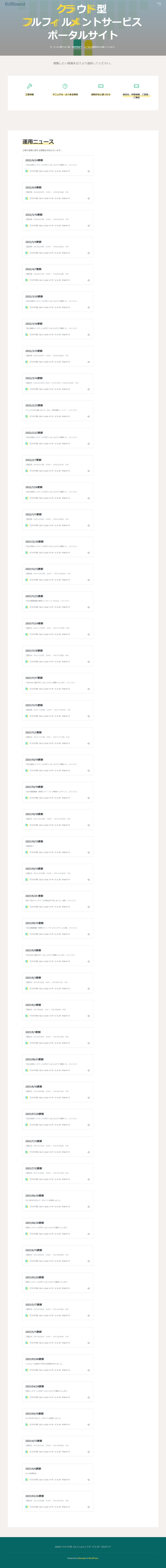 リンク*1
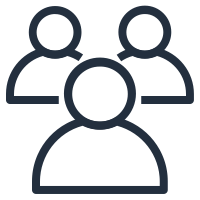 弊社　運用担当
・通常工事(年間スケジュール含む)
・緊急工事
・故障状況/アップデート　等の通知
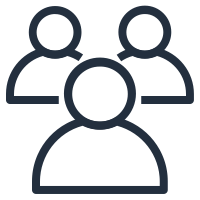 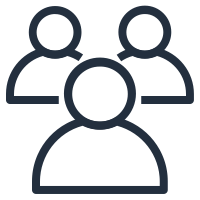 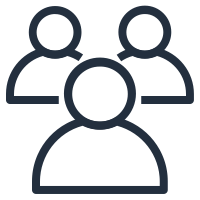 全てのユーザ
各社システム管理者
弊社　企画・開発・保守担当
FAQ
・お客様の声
 （問合せ/作業依頼/ご意見ご要望）
*1：Fulfillmentの各テナントのトップページ、及びソーリー画面にリンクを張り、運用ポータルサイトへ遷移します。
13
１１．保守
　・　クラウド型フルフィルメントサービスの保守体制・保守時間帯内容について、以下に記載します。
14
＜参考資料＞各種詳細機能
初回アクセス
UI
JavaScript
ContentRepository
JavaScript静的コンテンツ
静的コンテンツ
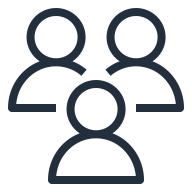 上記以外のバックエンド
Ajax/REST
Smesh/TCP
フロントAPI
JavaAPI
JSON/HTML
15
＜参考資料＞各種詳細機能
データベース
②永続情報のInsert
⑥永続情報のUpdate
クライアント
CommandMessageService
CommandMessageConsumer
ビジネスロジック
⑤実行
CommandMessageQueue
④受信
①作成
③送信
16